Treasurer’s report Brussels, 9 December 2023
Gian Battista Parigi
UEMS-CESMA
Council for European Specialist Medical Assessment
Account 8° December 2023(before the dinner…)
General fee payment status
43 Sections and Boards paid at least twice from 2015 to 2023
14 Sections and Boards paid > 8 years: Child & Adolescent Psychiatry, Dermatology and Venereology, Endocrinology, Gastroenterology & Hepatology, Hand Surgery, Neurology, Orthopaedics, Physical and Rehabilitation Medicine, Plastic Surgery, Radiology, Surgery, Vascular Surgery 
24 agreed on automatic payment  (55,8%)
32 paid 2023 fees (74,4%)
17 Societies  - 8 paid (47%)
Membership payments
Membership payments
Membership paymentsEuropean/National Scientific Societies
Breakdown income = +16.425,00
Breakdown Expenses = -12.219,86
Budget trend 2017-2022.      2017      2018       2019      2020      2021      2022     2023
General balance            2017       2018       2019      2020      2021     2022    2023
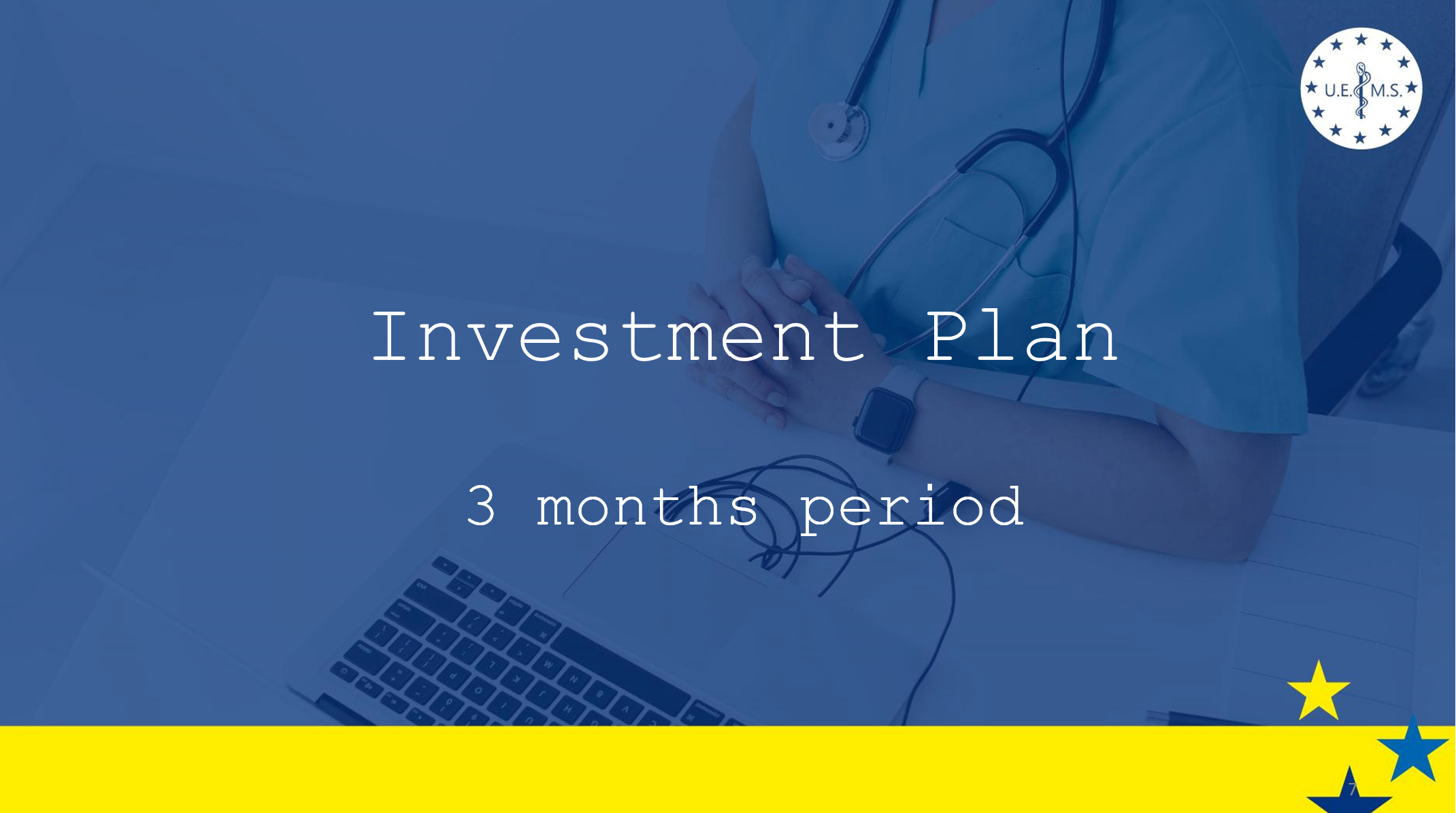 New exams collection fees system
Payment platform